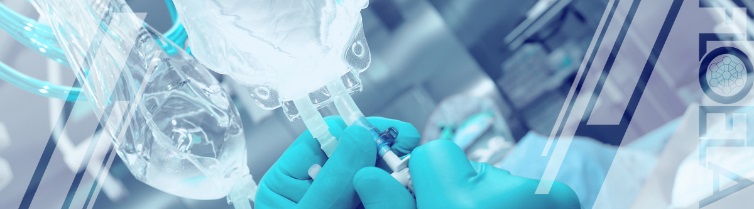 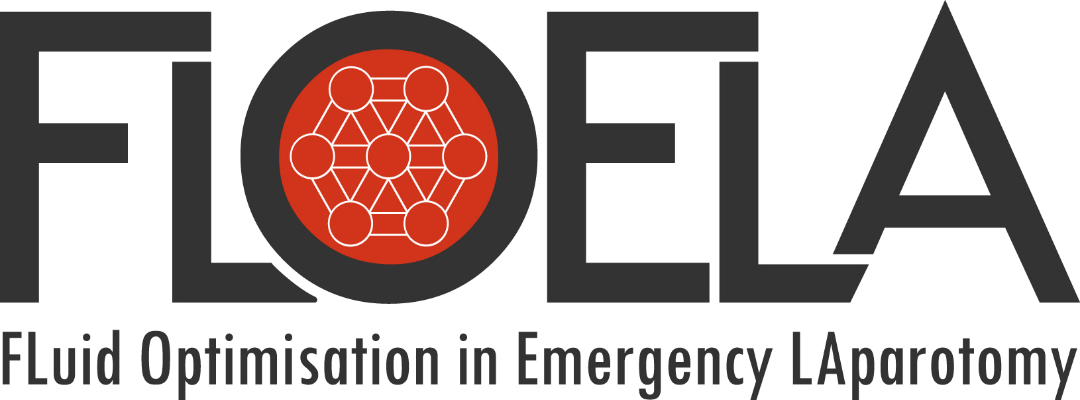 Open, multi-centre, randomised controlled trial of cardiac output -guided haemodynamic therapy compared to usual care in patients undergoing emergency bowel surgery.
Our site is now open to recruitment
Patients aged 50 or over
Scheduled for Emergency Laparotomy
Please flag all cases that meet these criteria to your local 
FLO-ELA team:
Local Principal Investigator:
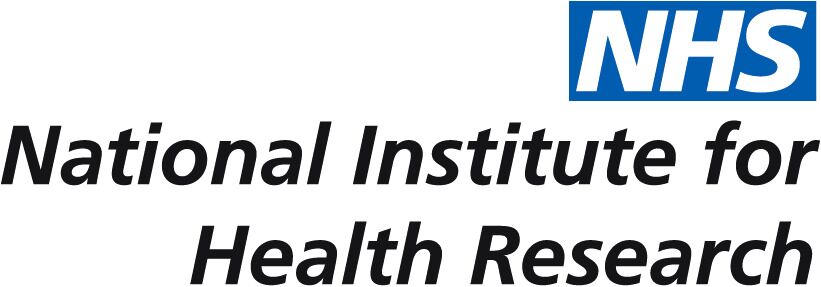 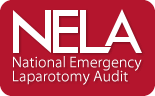 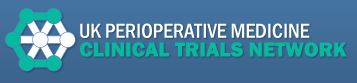 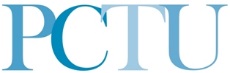 FLO-ELA  is funded by the National Institute for Health Research Health Technology Assessment programme (project number 15/80/54)
www.floela.org
admin@floela.org
@FLOELAtrial